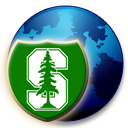 CS251 Fall 2023
(cs251.stanford.edu)
Final Topics:  Bridging, Account Abstraction, and DAOs
Dan Boneh
Invited talk final lecture.    Final exam next Wednesday.
Many more topics to cover …
Blockchain interoperability (bridging)
Account abstraction
Governance:  How to decide on updates to, say, Compound?
Re-staking:  using your stake to secure multiple applications
Shared sequencing:  sequencing Tx for multiple L2s at once
Embedded wallets:  simplifying the user experience
Many more cryptography techniques (see slides at end)
More topics …
Where can I learn more?
CS255 and CS355:  Cryptography (Winter and Spring)
EE374: Scaling blockchains with fast consensus
Science of blockchain conference (SBC):  Aug. 2024.
Stanford blockchain club

A career in blockchains?    Where to start?   [link]
Interoperability between blockchain
How to bridge chains
Many L1 blockchains
Bitcoin:   Bitcoin scripting language   (with Taproot)
Ethereum:   EVM.     Currently:  high Tx fees   (better with Rollups)
EVM compatible blockchains:     Celo,   Avalanche,   BSC,  …
Higher Tx rate  ⟹   lower Tx fees
EVM compatibility  ⟹  easy project migration and user support
Other fast non-EVM blockchains:   Solana,  Flow,  Algorand, …
Higher Tx rate  ⟹   lower Tx fees
[Speaker Notes: User support on EVM-compatible chains:   just use metamask by telling it to use a different network.]
The problem:   siloes
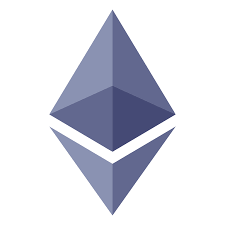 Flow
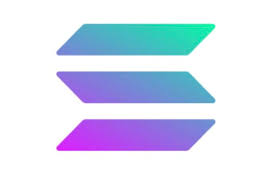 Ethereum
Cosmos
Osmosis DEX
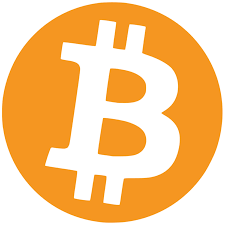 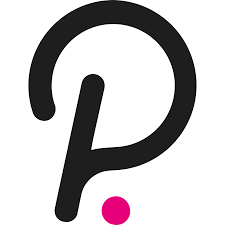 Can I use Osmosis??
Bitcoin
Polkadot
How???
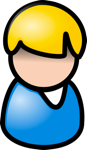 20 DOT
[Speaker Notes: Much like networking before the Internet]
Interoperability
Interoperability:  
User owns funds or assets (NFTs) on one blockchain system   Goal:  enable user to move assets to another chain
Composability:  
Enable a DAPP on one chain to call a DAPP on another

Both are easy if the entire world used Ethereum
In reality:   many blockchain systems that need to interoperate
The solution:   bridges
A first example:   BTC in Ethereum
How to move BTC to Ethereum ??	Goal: enable BTC in DeFi.   
	⟹  need new ERC20 on Ethereum pegged to BTC
			(e.g., use it for providing liquidity in DeFi projects)

The solution:   wrapped coins
Asset X on one chain appear as wrapped-X on another chain
For BTC:   several solutions    (e.g., wBTC,  tBTC, …)
wBTC  and  tBTC:   a lock-and-mint bridge
Let’s start with wBTC:     moving 1 BTC to Ethereum
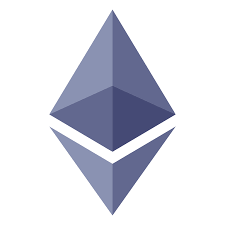 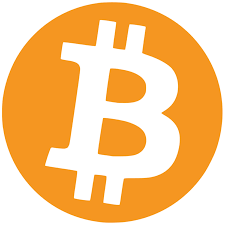 Alice on
Ethereum
Alice
1₿ verified
(signed)
ERC20
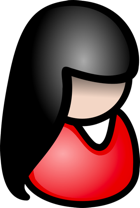 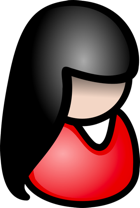 1 ₿
mint 1 wBTC
credit Alice’s address
1 ₿
custodian’sBTC address
1 ₿
1 wBTC
bridge contract
(lock 1 BTC)
to use in DeFi
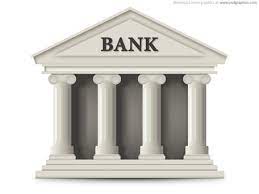 (watch for deposits)
custodian
Alice wants her 1 BTC back
Moving 1 wBTC back to the Bitcoin network:
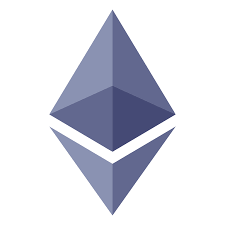 deduct 1 wBTC  from Alice
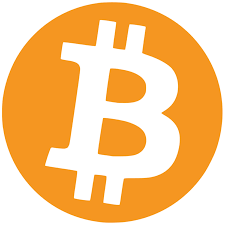 Alice on
Ethereum
Alice
Bitcoin Tx
(signed)
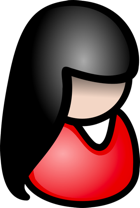 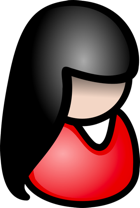 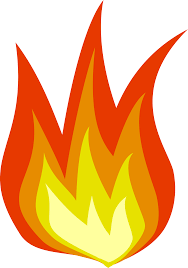 1 ₿
burn my 1 wBTC
(signed)
1 ₿
custodian’sBTC address
1 ₿
bridge contract
(1 BTC unlocked)
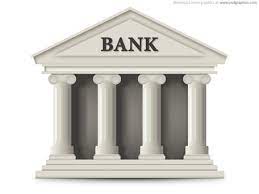 (watch for burns)
custodian
wBTC
Example   BTC ⇾ Ethereum:
(Bitcoin Tx:   ≈4,000 BTC)
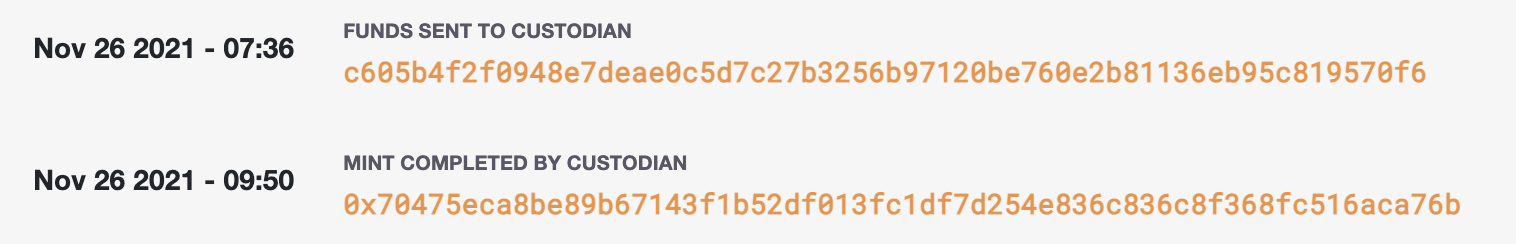 (Ethereum Tx:   )
Why two hours?
… make sure no Bitcoin re-org
The problem:   trusted custodian
Can we do better?
[Speaker Notes: Custodian can run away with BTC, or require high redemption fees.]
tBTC:  no single point of trust
Alice requests to mint tBTC:  
	random three registered custodians are selected and 			they generate P2PKH Bitcoin address for Alice
	signing key is 3-out-of-3 secret shared among three
			(all three must cooperate to sign a Tx)
	Alice sends BTC to P2PKH address, and received tBTC.
Custodians must lock 1.5x ETH stake for the BTC they manage
If locked BTC is lost, Alice can claim staked ETH on Ethereum.
[Speaker Notes: P2PKH:  pay to public key hash.    
3-out-of-3 threshold ECDSA:  ensures no single party can steal UTXO deposit.
Not capital efficient.]
Bridging smart chains  (with Dapp support)
A very active area:
Many super interesting ideas
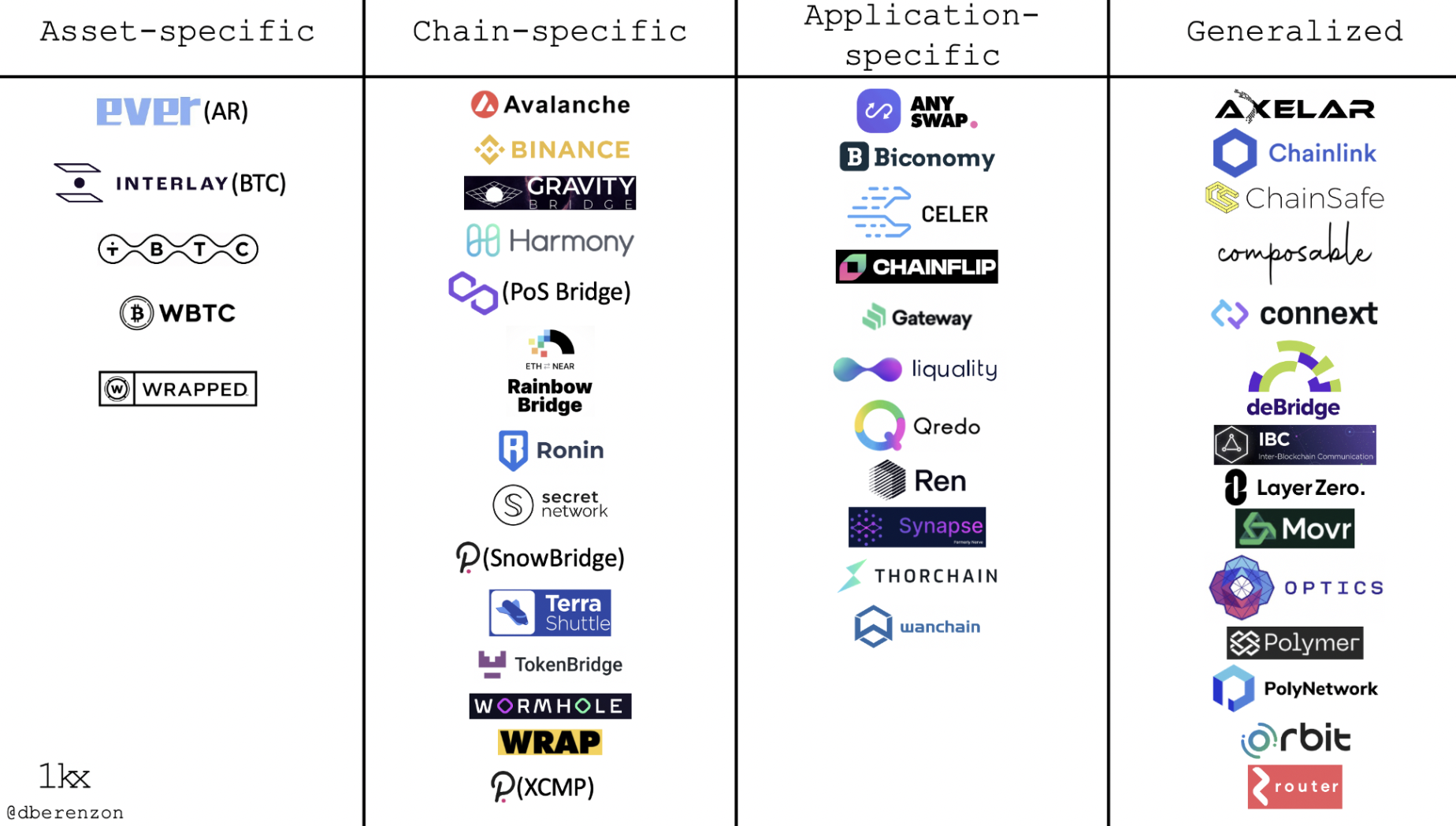 https://medium.com/1kxnetwork/blockchain-bridges-5db6afac44f8
Two types of bridges
Type 1:   a lock-and-mint bridge
SRC ⇾ DEST:	user locks funds on SRC side, 	wrapped tokens are minted on the DEST side
DEST ⇾ SRC:	funds are burned on the DEST side, 	and released from lock on the SRC Side

Type 2:   a liquidity pool bridge
Liquidity providers provide liquidity on both sides
SRC ⇾ DEST:	user sends funds on SRC side, 	equivalent amount released from pool on DEST side
Bridging smart chains  (with Dapp support)
Step 1  (hard):   a secure cross-chain messaging system
SourceChain S
message to Y 
on chain T:   data
DAPP-X
relayer
message from X 
on chain S:   data
(contract)
I believe it
TargetChain T
DAPP-Y
relayer
(contract)
Step 2  (easier):   build a bridge using messaging system
Bridging smart chains  (with Dapp support)
Step 1  (hard):   a secure cross-chain messaging system
SourceChain S
TargetChain T
DAPP-X
DAPP-Y
Step 2  (easier):   build a bridge using messaging system
DAPP-X ⇾ DAPP-Y:   “I received 3 CELO,  ok to mint 3 wCELO”
DAPP-Y ⇾ DAPP-X:   “I burned 3 wCELO, ok to release 3 CELO”

If messaging system is secure, no one can steal locked funds at S
[Speaker Notes: …  or “I received CryptoPunk#6587, ok to let Alice use it as collateral on chain T”]
Primarily two types of messaging systems
(1) Externally verified:   external parties verify message on chain S
verify sig and dispatchto recipients
Relayer on S received messages D[]  (signed)
collect msgs D[]
SourceChain S
TargetChain T
relayerS
relayerT
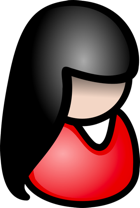 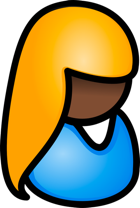 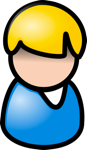 Trustees (watch relayerS)
RelayerT dispatches only if all trustees signed   
	⟹    if  DAPP-Y trusts trustees, it knows DAPP-X sent message
[Speaker Notes: This is a simplified version of Celo Optics.   Same with Wormhole:  2/3 of guardians need to sign.]
Primarily two types of messaging systems
(1) Externally verified:   external parties verify message on chain S
verify sig and dispatchto recipients
Relayer on S received messages D[]  (signed)
collect msgs D[]
SourceChain S
TargetChain T
relayerS
relayerT
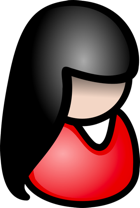 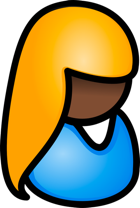 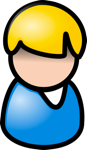 Trustees (watch relayerS)
What if trustees sign and post a fake message to relayerT?
anyone can send trustee’s signature to relayerS  ⟹  trustee slashed on S
[Speaker Notes: What about replay attacks?    Can also handle trustees that double-post a message to relayerT.]
Activity
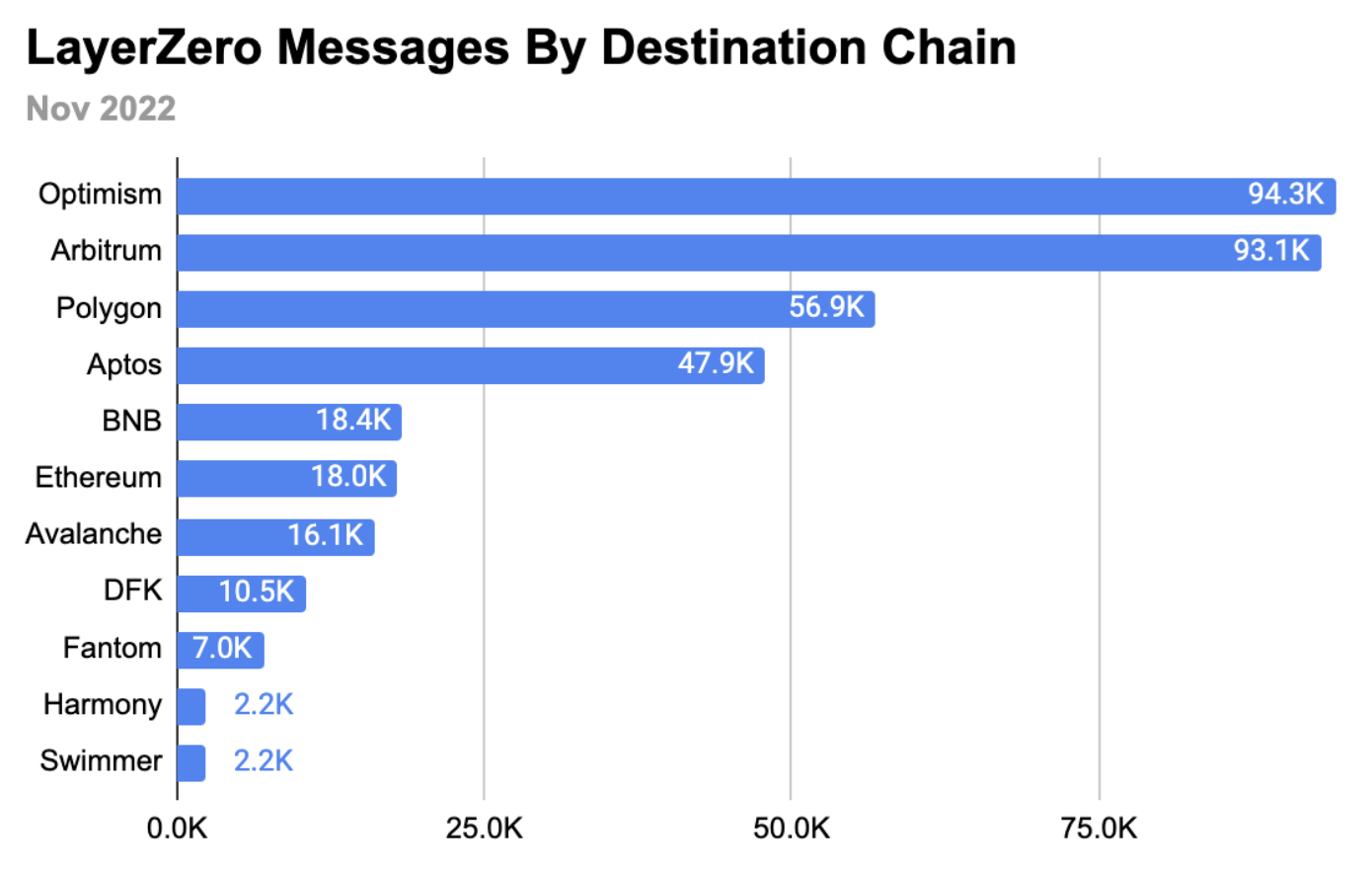 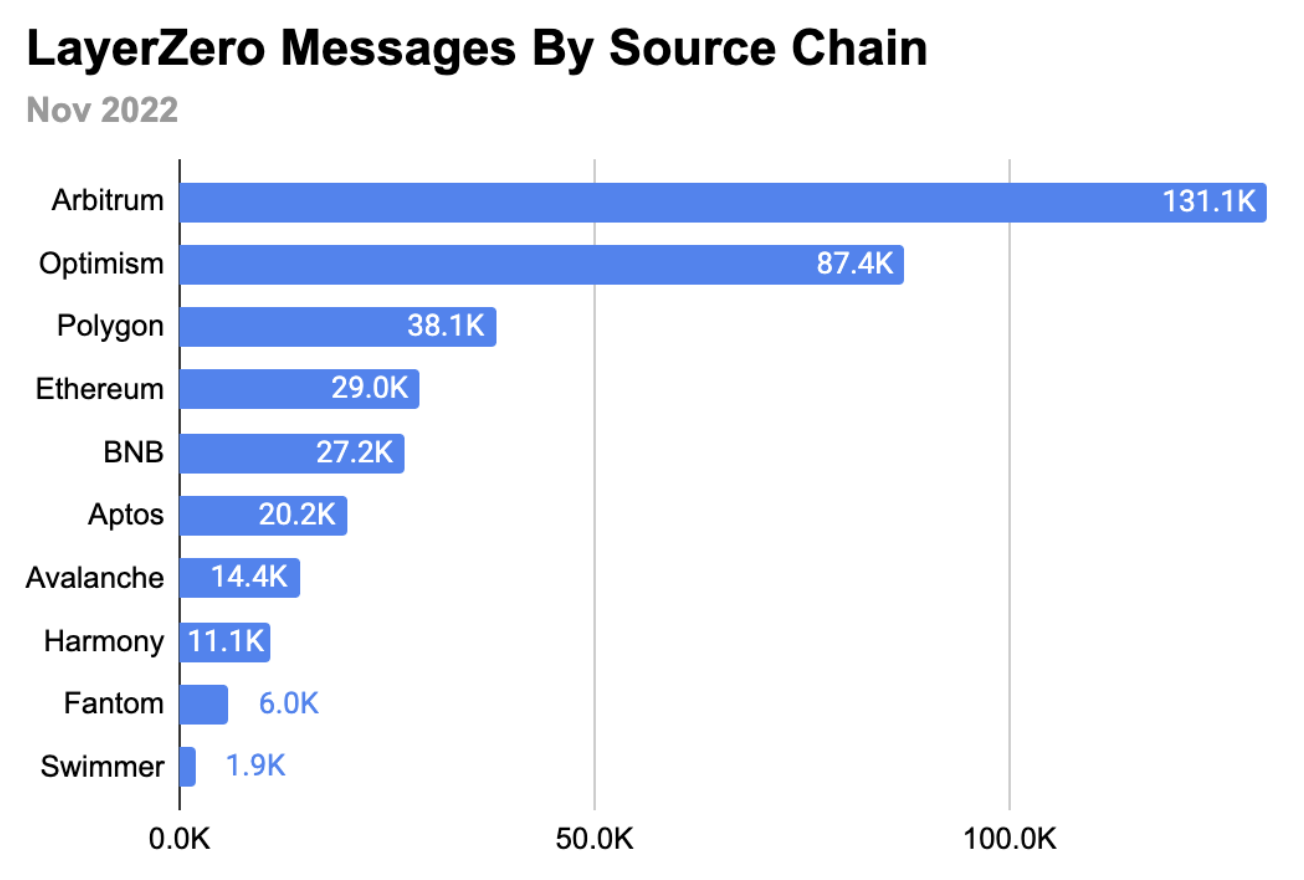 Primarily two types of messaging systems
(2)  On-chain verified:  chain T verifies block header of chain S
send messages D[] to relayerT,
along with finalized block header on chain S,
and consensus data
verify and dispatch
receive msgs
SourceChain S
TargetChain T
relayerS
relayerT
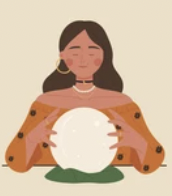 no trustees
oracle
relayerT runs a light-client for chain S to verify 	that relayerS received messages  D[]
assumes security of light client
[Speaker Notes: Oracle is not really trusted because it is only relaying *finalized* blocks.]
Primarily two types of messaging systems
SNARK prover
(proof of state on chain S)
verify SNARK proof and dispatch
msgs D[]
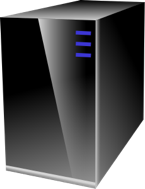 receive msgs
D[],  BH, proof
SourceChain S
TargetChain T
relayerS
relayerT
chain S block header (BH)and consensus data
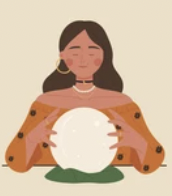 oracle
Problem:  high gas costs on chain T to verify state of source chain S.
Solution:   zkBridge:    use SNARK to reduce work for relayerT
[Speaker Notes: Oracle is not really trusted because it is only relaying *finalized* blocks.]
Primarily two types of messaging systems
SNARK prover
(proof of state on chain S)
verify SNARK proof and dispatch
msgs D[]
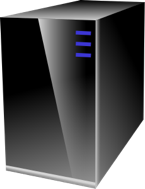 receive msgs
D[],  BH, proof
SourceChain S
TargetChain T
relayerS
relayerT
chain S block header (BH)and consensus data
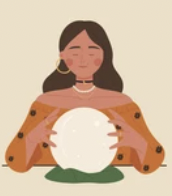 oracle
… being built by Succinct Labs
[Speaker Notes: Third type of messaging system:  optimistic bridges (using fraud proofs) as implemented by Nomad.]
Bridging:  the future vision
User can hold assets on any chain
Assets move cheaply and quickly from chain to chain
A project’s liquidity is available on all chains
Users and projects choose the chain that is best suited for their application and asset type


We are not there yet …
Account abstraction
… as designed in ERC-4337
The Goals of Account Abstraction (AA)
Recall:	an asset held in an Externally Owned Account (EOA) is 			completely controlled by the EOA’s signing key
What if I want two keys to control the asset?  Or rate limits?  …

Two primary goals for AA:
Goal 1:  arbitrary complex policies for controlling an asset
Goal 2:  a 3rd party (bundler, paymaster) pays Tx gas for users
				⇒  improves user experience – no need to get ETH
⇒  asset canot be held by an EOA
Assets are held by a smart contract wallet
on chain
dApp
off chain
on chain
pays gas
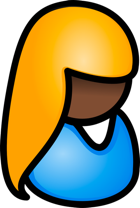 Alice’s assets:  X, Y, Z
Tx
call
Uniswap
UserOp
Bundler
(relay)
Alice
contract Wallet { 
     function execOp(
	UserOperation op);
}
UserOperation:
address sender,
bytes callData,  // args for dApp
bytes signature,
bytes nonce,  // anti-replay
     …
smart contract wallet (sender)
Smart contract wallet
on chain
dApp
off chain
on chain
pays gas
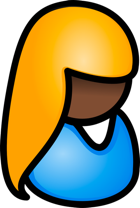 assets:  X, Y, Z
Tx
call
Uniswap
UserOp
Bundler
(relay)
Alice
contract Wallet { 
     function execOp(
	UserOperation op);
}
Problems:
How to reimburse the bundler for the gas it paid?
Bundler doesn’t want to call (potentially malicious) wallet code
UserOperation:
address sender,
bytes callData,  // args for dApp
bytes signature,
bytes nonce,  // anti-replay
     …
smart contract wallet (sender)
The EntryPoint trusted contract
deposit
max gas fees
off chain
on chain
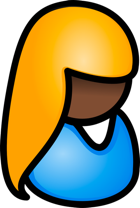 gas
fees
assets:  X, Y, Z
Tx
UserOp
execOp
UserOp
call
UserOp
Alice
contract Wallet { 
     function execOp(
	UserOperation op);
}
Bundler
(relay)
smart contract wallet (sender)
EntryPoint
contract
0x5FF137D4b0FDCD49 …
[Speaker Notes: The Bundler does not want to call untrusted code.  Instead, it calls the trusted EntryPoint contract.
EntryPoint contract lives at 0x5FF137D4b0FDCD49DcA30c7CF57E578a026d2789]
The EntryPoint trusted contract
deposit
max gas fees
off chain
on chain
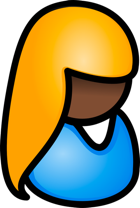 gas
fees
assets:  X, Y, Z
Tx
UserOp
execOp
UserOp
call
UserOp
Alice
contract Wallet { 
     function execOp(
	UserOperation op);
}
Bundler
(relay)
More problems:
DoS:  Anyone can issue invalid UserOp (e.g., with a bad sig) to EntryPoint, causing Wallet to keep paying gas to bundler.
smart contract wallet (sender)
EntryPoint
contract
0x5FF137D4b0FDCD49 …
[Speaker Notes: The Bundler does not want to call untrusted code.  Instead, it calls the trusted EntryPoint contract.
EntryPoint contract lives at 0x5FF137D4b0FDCD49DcA30c7CF57E578a026d2789]
Solution:  validateOp
deposit
max gas fees
off chain
on chain
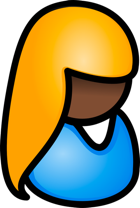 gas
fees
assets:  X, Y, Z
Tx
UserOp
validateOp
UserOp
execOp
UserOp
call
UserOp
Alice
contract Wallet {
      function ValidateOp(
	UserOperation op);
     function execOp(
	UserOperation op);
}
Bundler
(relay)
EntryPoint
contract
smart contract wallet (sender)
[Speaker Notes: The Bundler does not want to call untrusted code.  Instead, it calls the trusted EntryPoint contract.
EntryPoint contract lives at 0x5FF137D4b0FDCD49DcA30c7CF57E578a026d2789]
Solution:  validateOp
deposit
max gas fees
off chain
on chain
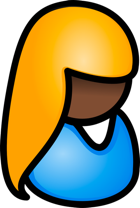 gas
fees
assets:  X, Y, Z
Tx
UserOp
validateOp
UserOp
execOp
UserOp
call
UserOp
Alice
contract Wallet {
      function ValidateOp(
	UserOperation op);
     function execOp(
	UserOperation op);
}
Bundler
(relay)
EntryPoint steps:   (simplified)
step 1: call validateOp(UserOp)
step 2: if fail, stop and Bundler pays the gas
step 3: call ExecOp(UserOp), and Wallet reimburses Bundler for gas
EntryPoint
contract
smart contract wallet (sender)
[Speaker Notes: The Bundler does not want to call untrusted code.  Instead, it calls the trusted EntryPoint contract.
EntryPoint contract lives at 0x5FF137D4b0FDCD49DcA30c7CF57E578a026d2789]
More problems …
1. Need to ensure that Wallet does not execute op in validateOp
	⇒  Bundler will be stuck with execution fees
2. Before issuing Tx, Bundler needs to run validateOp in its head (a.k.a simulates validateOp) to ensure that UserOp is valid
	⇒	need to ensure that simulation and on-chain execution of 				validateOp produce the same output
Solution: validateOp is restricted in what EVM opcodes it can use
	[execOp is not restricted because Wallet is paying gas fees]
[Speaker Notes: The reason for (2):  without simulation, Bundler might submit an invalid UserOp and get stuck with gas fees.
A malicious validateOp could use TIMESTAMP or BLOCKHASH to behave differently in simulation and during real on-chain execution.
validateOp can only access its own Wallet storage, or another contract’s storage at its wallet address in an [address=>value mapping].]
Bundling and Paymasters
off chain
on chain
Alice
Wallet
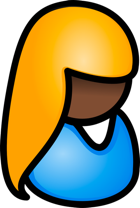 gas
fees
one Tx
UserOp
UserOp
UserOp
call
call
call
Bob
Wallet
UserOps[]
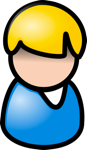 Carol
Wallet
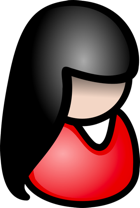 Paymaster:
function AgreeToPay(
	UserOperation op);
Bundler
(relay)
EntryPoint
contract
As usual, Users pay Bundler a fee to be placed in Tx
[Speaker Notes: Every wallet and Paymaster maintains a balance with the EntryPoint contract. 
Bundler runs a mempool and sequences UserOps into a Tx.  Bundless collects EIP1559 style fees, along with MEV for sequencing.]
Very complex … is this real?
Bundler’s already exists, such as Pimlico

Simple Tx now consume a lot of gas:
Simple ETH transfer from Alice⇾Bob:  4X more expensive
ERC20 transfer from Alice⇾Bob:  2X more expensive
Recall:  gas on L2 is not as expensive as gas on Ethereum

Main reason for adoption:
Can be deployed now with no changes to dApps !!
An example
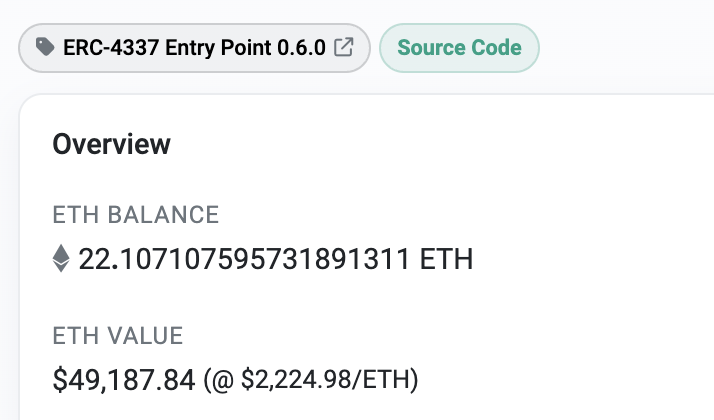 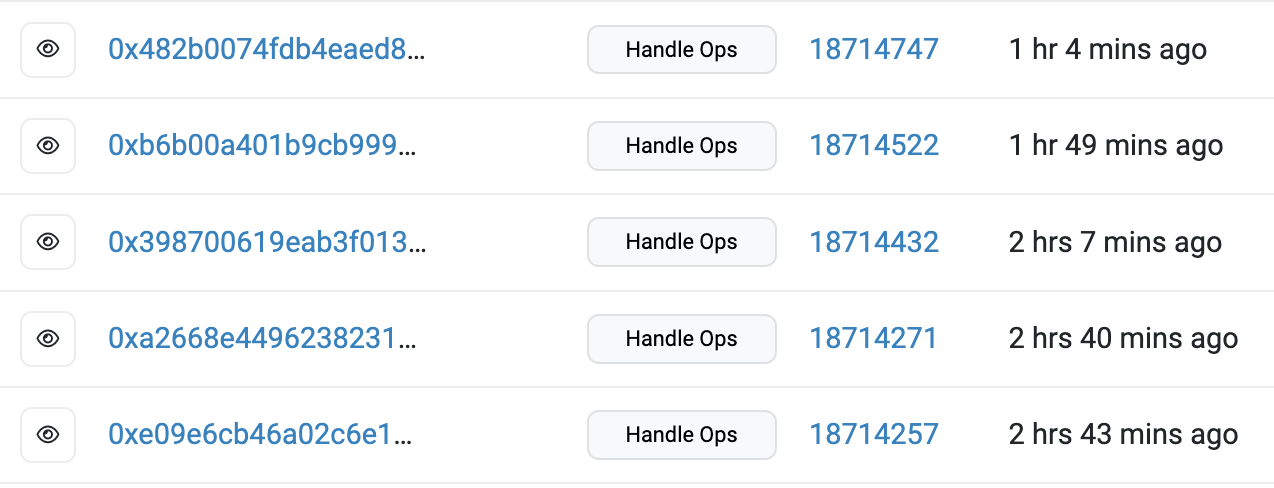 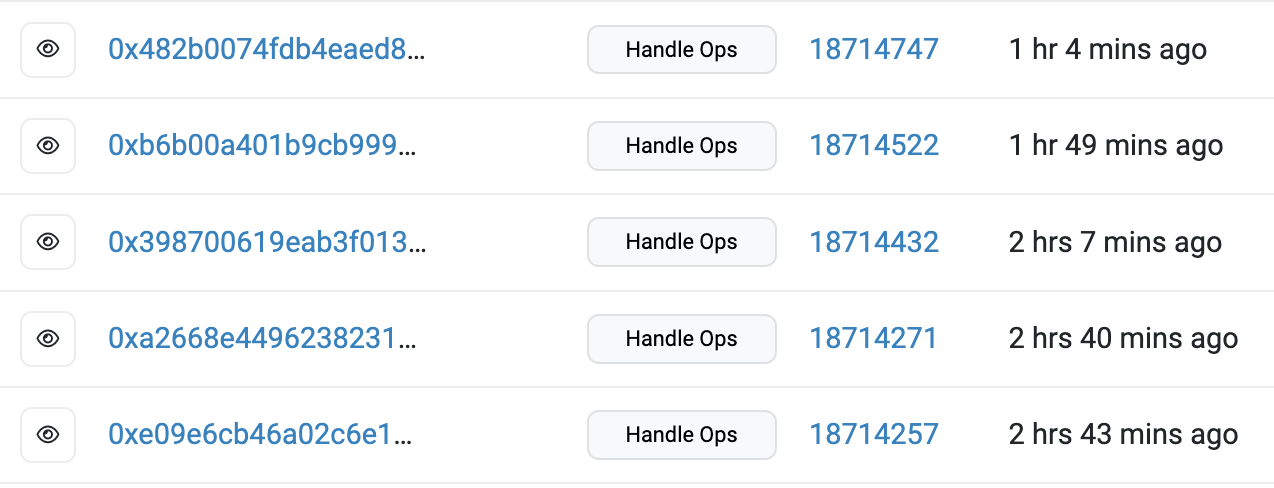 The EntryPoint contracton Ethereum
Some Tx from bundlers
An interesting application of AA:  Passkey Tx
User authenticates Tx toAA wallet using TouchID

Good user experience:
Signing key is backed upto iCloud
Signing key is availableon all user devices
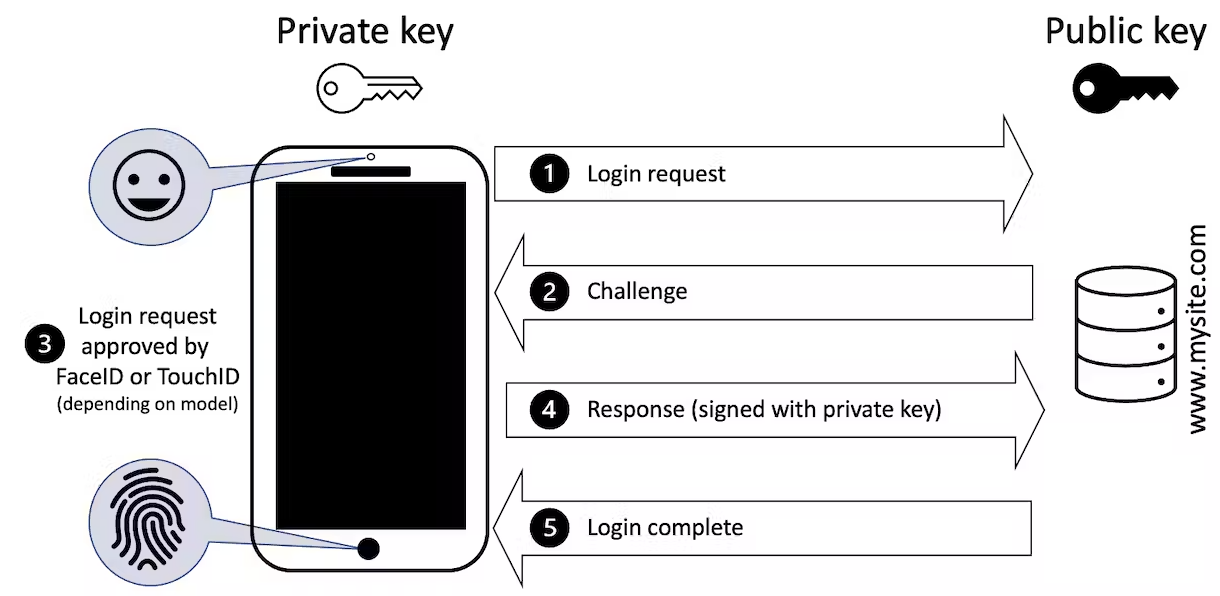 The challenge:   Passkeys uses sig. scheme not supported in the EVM
	⇒  need to use a SNARK to prove valid sig to on-chain wallet.
Blockchain Governance (DAOs)
Decentralized orgs  (DAO)
What is a DAO?
A Dapp deployed on-chain at a specific address
Anyone (globally) can send funds to DAO treasury
Anyone can submit a proposal to DAO  
		⟹  participants vote
		⟹  approved ⇾ proposal executes
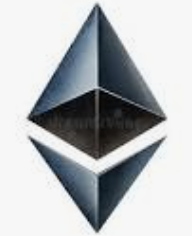 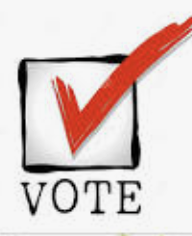 snapshot.org
(SafeSnap:  trustless on-chain execution of off-chain votes)
[Speaker Notes: Movie studio DAO:   participants decide what movie scripts to fund, and then share in profits from movie.]
Examples of DAOs
There are currently about 6500 DAOs managed on Snapshot
Collector DAOs:    PleasrDAO,  flamingoDAO,  ConstitutionDAO, …
		(see art collection at    https://gallery.so/pleasrdao   )

PleasrDAO:    103 members.
Manages a treasury,   has full time employees.
Deliberations over what to acquire over telegram.
Examples of DAOs
There are currently about 6500 DAOs managed on Snapshot
Collector DAOs:    PleasrDAO,  flamingoDAO,  ConstitutionDAO, …
Charity DAO:   gitcoin (42K members), …
Proposal ID 21: 	This proposal looks to ratify the allocation of 30,000 GTC from 	the Community Treasury to the MMM workstream.
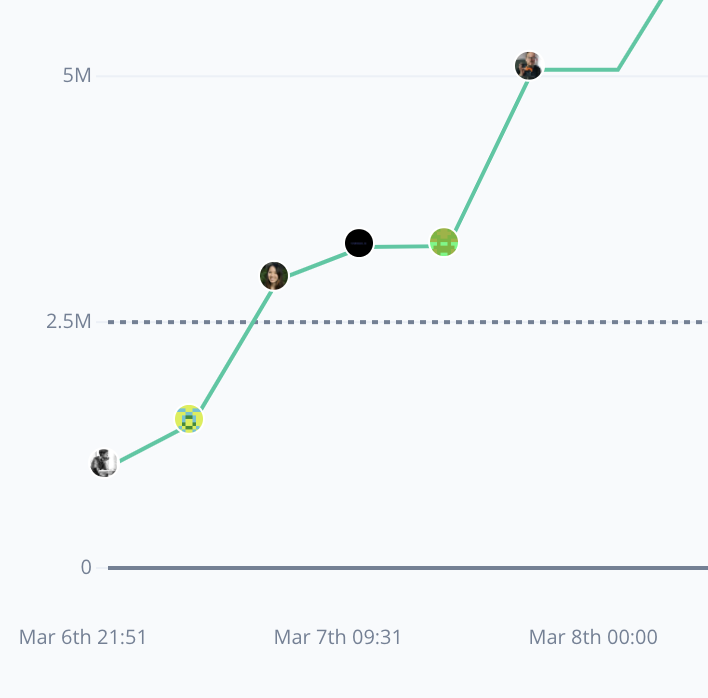 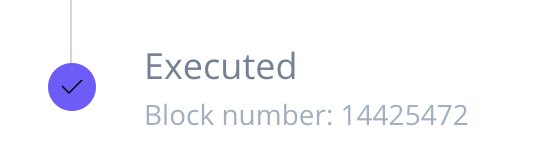 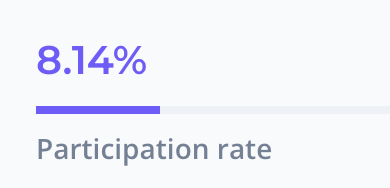 (tally.com)
[Speaker Notes: MMM:  Merch Memes Marketing]
Examples of DAOs
There are currently about 6500 DAOs managed on Snapshot
Collector DAOs:    PleasrDAO,  flamingoDAO,  ConstitutionDAO, …
Charity DAO:   gitcoin, …
Protocol DAO:   manages operation of a specific protocol 		Uniswap DAO (29K members), Compound (4K members), … 
Social DAO:  FWB, …
Investment DAO:  many
Example:  Uniswap proposals
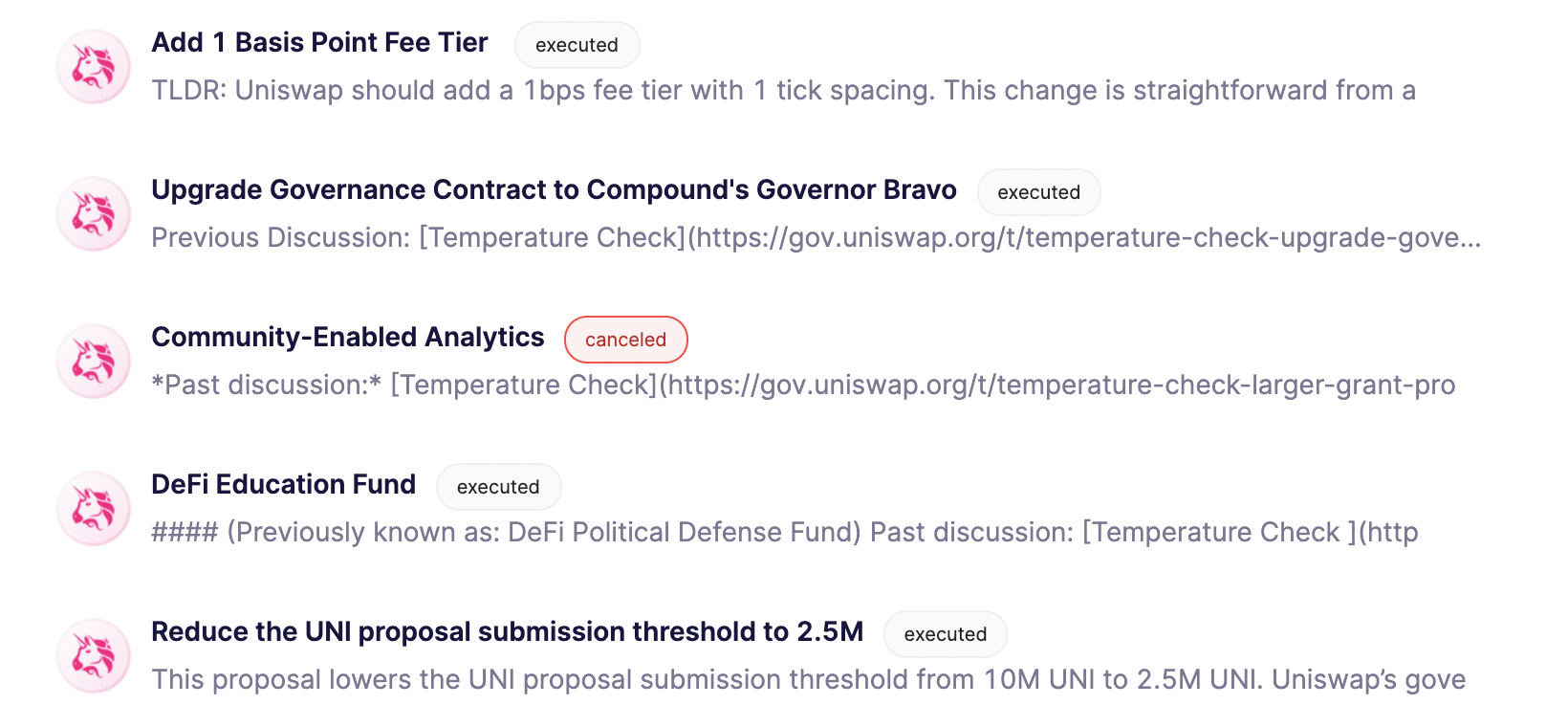 How to build a DAO
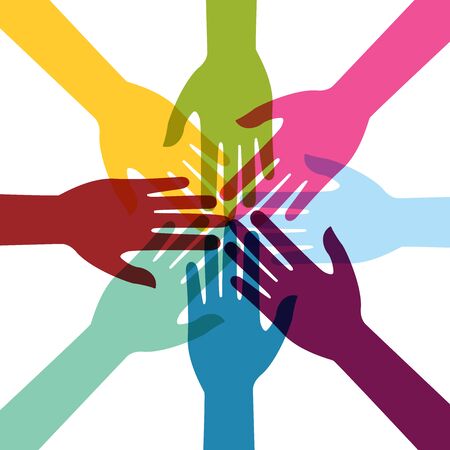 Three key decisions:
What is the community for the DAO?
How is membership managed?
Many available tools:  Syndicate, Juicebox,  Colony,  … 
can anyone join, or does the community vote?
How to do governance?    What is controlled by governance?
[Speaker Notes: Treasury management using Gnosis.]
Many DAO governance experiments
Who can vote?    How to vote?   What voting mechanism?
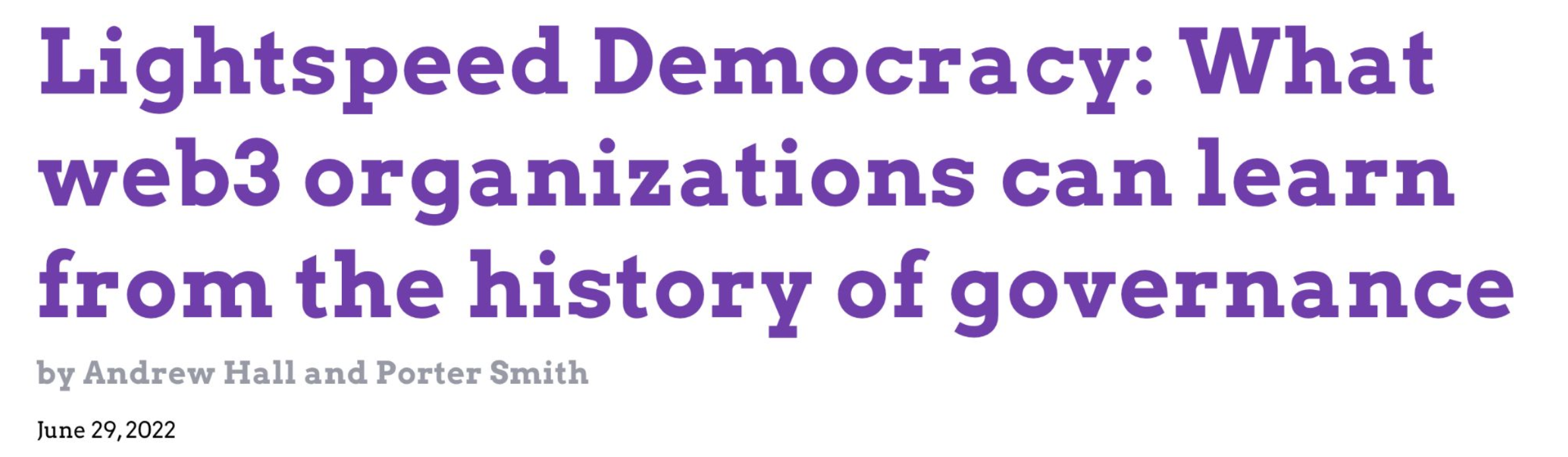 DAOs:  a platform for experimenting with governance mechanisms
Governance methods
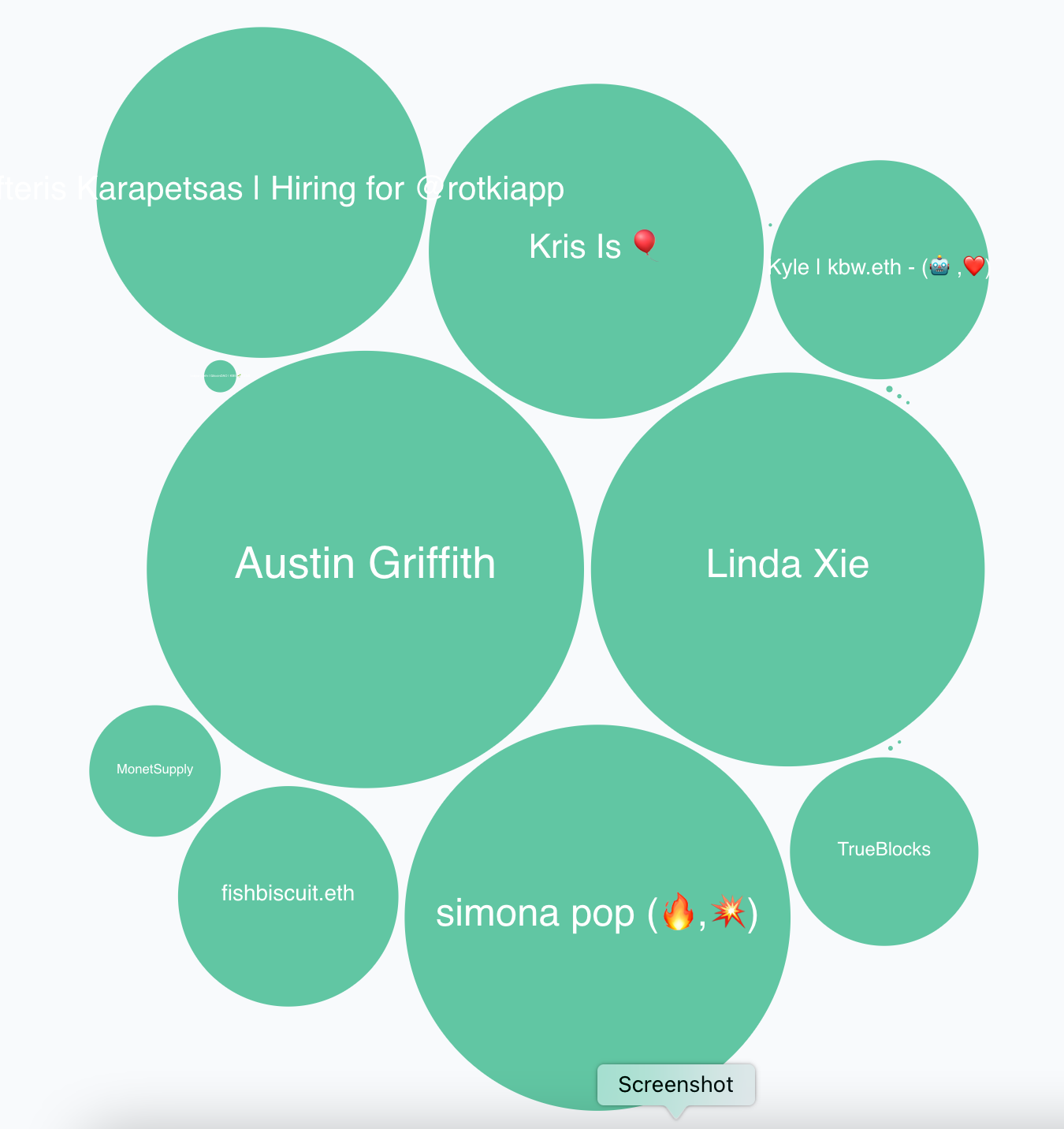 One token one vote:   (most common)
Members receive tokens based on their contribution.
Everyone can vote.

Frequently implemented using one of    	OpenZeppelin’s Governor contracts  (Solidity code)
         _castVote( proposalID,  voter,  support,  reason);
proposal 21   (tally.com)
Problem:  direct democracy does not scale.
[Speaker Notes: https://docs.openzeppelin.com/contracts/4.x/governance]
Poor participation rate
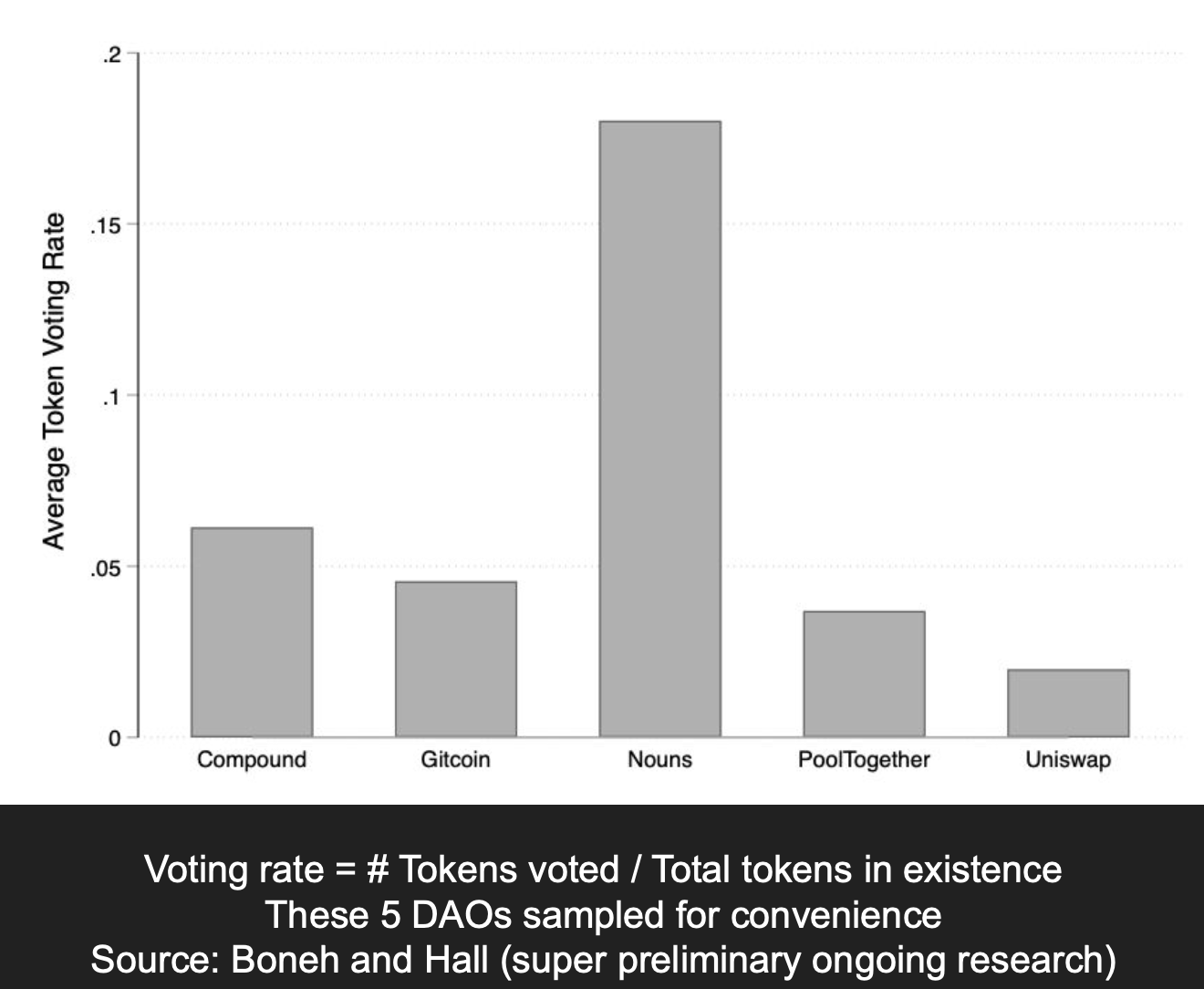 For all but one project:
	participation rate < 5%
What to do?     delegation
     	Supported in Governor contract
Delegation example:  element
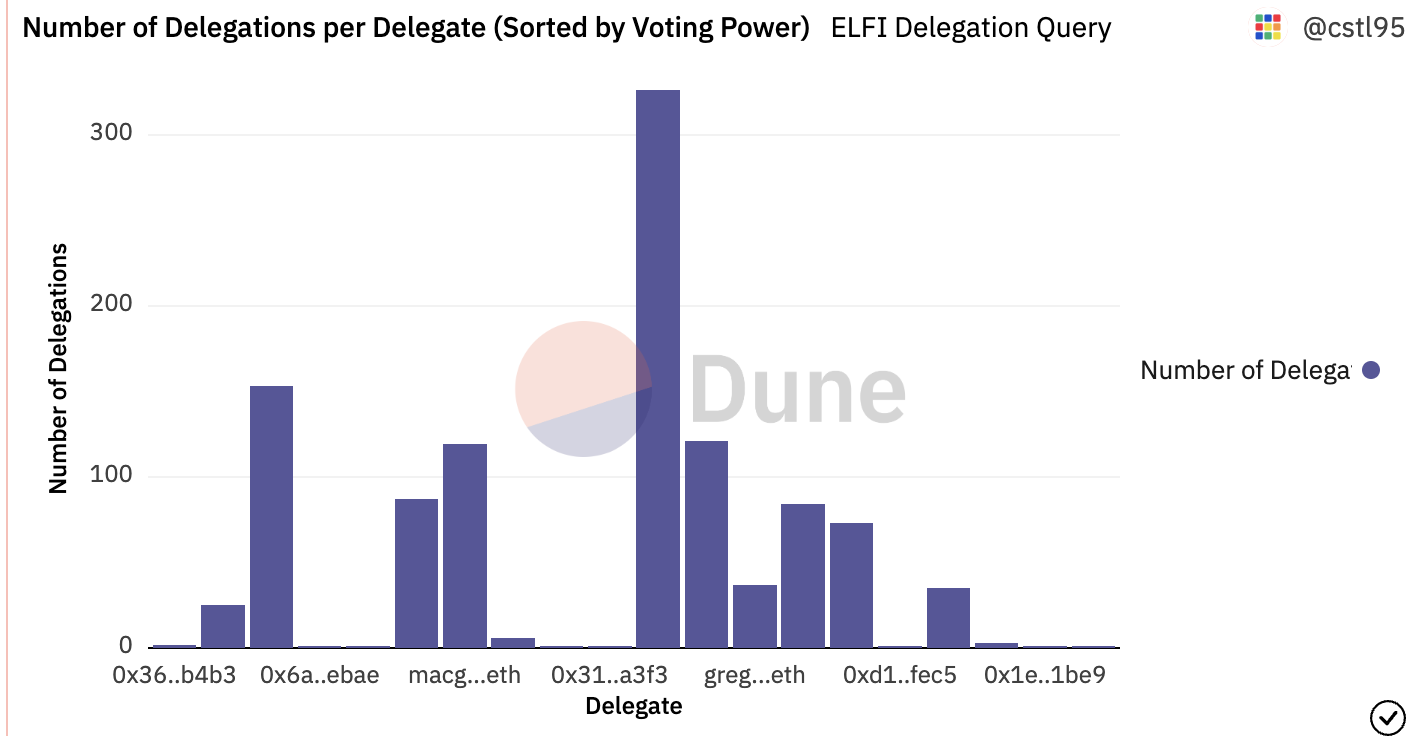 ≈300 addresses delegated tokensto this address
Private DAO treasury
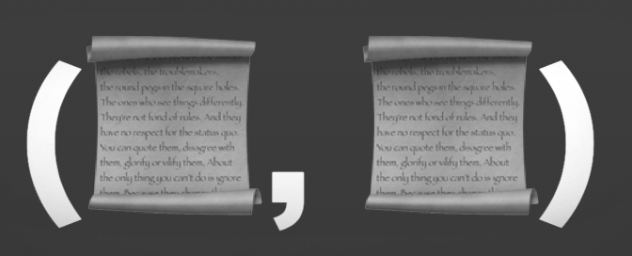 2021: an auction for a physical copy of the constitution.
ConstitutionDAO:
Formed in Nov. 2021 to participate in auction.
Raised  $46.3M  from about 20K participants worldwide
Lost to another bidder who bid $43M
(Sotheby's auction house)
bidder knew that ConstitutionDAO could not outbid it
How to participate in an auction when everyone knows your treasury??
48
Private DAO treasury      		     [Dunaif, Boneh,  2021]
The design:
One DAO platform manages many DAOs:  					a single Ethereum contract  (e.g., JuiceBox)
DAO manager:   sets up a DAO by publishing a DAO public key (pk)
Contributor:  sends funds to platform with a “blinded DAO-pk”
Contract records contribution
	⇒    an observer learns nothing about which DAO received the funds
	⇒    only learns total amount stored on the platform as a whole
DAO manager can later use its secret key to claim funds sent to its DAO
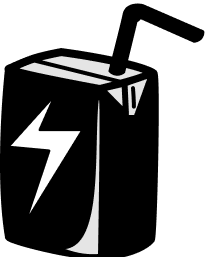 medium.com/@boneh
[Speaker Notes: Griffin Dunaif]
Many other DAO privacy questions …
Private DAO participation:   keep participant list private
Private voting:   keep who voted how on each proposal private
Private delegations
				… while complying with all relevant laws.
Some of these questions are solved by general privacy platforms such as  Aztec,  Aleo,  and others.
50
Governance failures
DAO hacks:
Attack on Beanstalk governance:   $182M
Attack on Yam Finance governance:  thwarted
Attack on Build Finance governance  $1.5M
Attack on Mango governance:  $115M
Steem governance drama
What happened?   What can we learn?
(1)  Beanstalk   (Apr. 2022)
An Ethereum-based stablecoin Bean.    Governance token Stalk.

The problem:
an attacker can buy Stalk tokens,
submit a proposal,
vote on proposal, and
have proposal execute
all in a single
transaction
Beanstalk:  the attack
Review:   flashloan      (has many applications)
a loan that is taken out and repaid back in a single transaction
No risk to lender   ⇒   unbounded amount can be borrowed
The attack:
Attacker took a huge flashloan from Aave,  bought lots of Stalk,
Passed a proposal to pay $80M to the attacker from the treasury,
Sold the Stalk, and repaid the flashloan,
Sent the proceeds to Tornado cash   (donated $250K to Ukraine)
The lesson
The protocol relaunched four months later, and is still around.

The lesson:   governance requires delays
Require token holders to hold token for a long period of time
Build a delay between proposal genesis, voting, and execution
(2)  Yam Finance   (July 2022)
A DeFi project running on Ethereum.   Governed token YAM.

What happened?   (within a single day)
Attacker bought 224739 YAM with borrowed funds
Attacker submitted a governance proposal 		granting it control of project reserves ($3M USD)
Voted on proposal with borrowed 224739 YAM, hitting quorum
Borrowed YAM exchanged for Eth and paid back
What happened next?
Yam Finance team: noticed the proposal shortly after it hit quorum

⇒   retained cancel power, and canceled the proposal.

Lesson:
Illustrates the positive power of a veto
The problem:  power can never be taken away  								(unless voluntarily given away)
END  OF  LECTURE
Next lecture:  super cool final guest lecture
[Speaker Notes: Olaf]
Fun crypto tricks
BLS signatures
one Bitcoin block
inputs
outputs
sig
sig
sig
sig
sig
sig
sig
sig
Signatures make up most of Tx data.
Can we compress signatures?
Yes:  aggregation!
not possible for ECDSA
Tx1:
sig
sig
Tx2:
sig
Tx3:
sig
Tx4:
BLS Signatures
Used in modern blockchains:   Ehtereum 2.0,  Dfinity,  Chia,  etc.

The setup:

G = {1, g, …, gq-1}  a cyclic group of prime order q

H: M × G ⇾ G    a hash function    (e.g., based on SHA256)
BLS Signatures
How does verify work?
verify test
=
=
Properties:  signature aggregation  [BGLS’03]
Anyone can compress  n  signatures into one
pk1  ,  m1  ⟶  σ1
⟶ σ*
⋮
Verify( pk , m , σ* ) = “accept”
convinces verifier that    for i=1,…,n:        user i signed msg mi
pkn  ,  mn  ⟶  σn
aggregate
single short signature
Aggregation:  how
user 1:   pk1 = gα1 ,   m1   ⟶    σ1=H(m1,pk1)α1
σ ⟵ σ1⋯ σn
user n:   pkn = gαn ,   mn   ⟶    σn=H(mn,pkn)αn
Verifying an aggregate signature:   (incomplete)
=
=
i=1 e(H(mi,pki)αi, g)   =    e(i=1H(mi,pki)αi, g)
Compressing the blockchain with BLS
one Bitcoin block
if needed: 
	compress all 	signatures in a block 	into a single 	aggregate signatures
⇒  shrink block
or:  aggregate in smaller batches
sig
sig
sig
sig
sig
sig
sig
inputs
outputs
sig*
sig
Tx1:
Tx2:
sig
sig
Tx3:
sig
sig
Tx4:
Reducing Miner State
UTXO set size
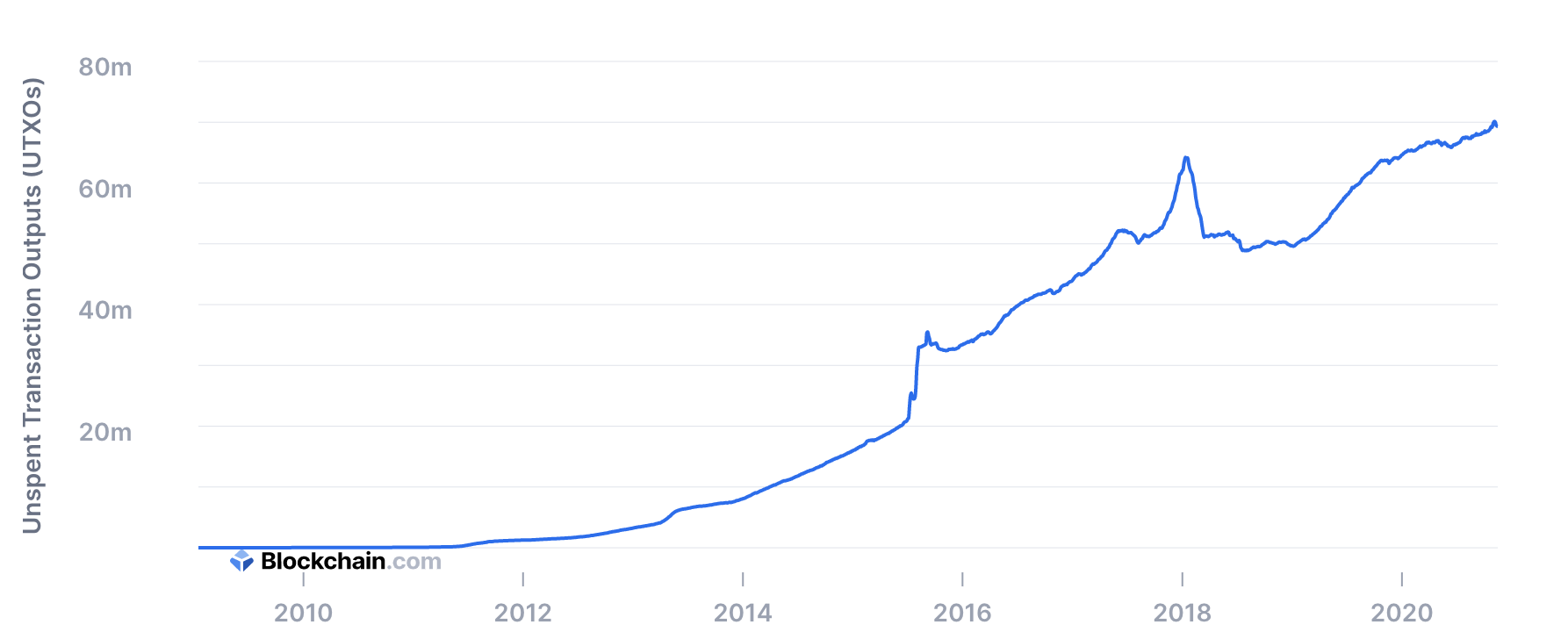 ≈70M UTXOs
Miners need to keep all UTXOs in memory to validate Txs
Can we do better?
Recall:  polynomial commitments
Homomorphic polynomial commitment
Committing to a set  (of UTXOs)
(accumulator)
How does this help?
Miners maintain two commitments:
	(i)	commitment to set T of all UTXOs
	(ii)	commitment to set S of spent TXOs
≤ 1KB
comT,  comS
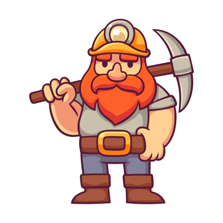 Tx processing:   miners check eval proofs, and if valid,
	add inputs to set S and outputs to set T.       That’s it!
Does this work ??
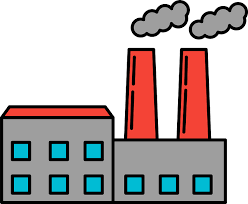 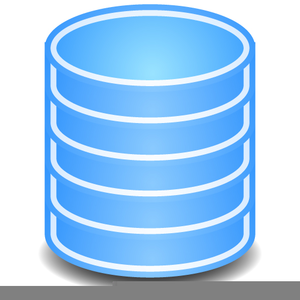 polynomials
   S and T
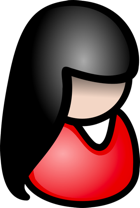 The proof factory
Is this practical?
Not quite …  
Problem:	the factory’s work per proof is linear in the 		number of UTXOs ever created
Many variations on this design:
can reduce factory’s work to  log2(# current UTXOs)  per proof
Factory’s memory is linear in (# current UTXOs)

End result:		outsource memory requirements to a 				small number of 3rd party service providers
[Speaker Notes: factory work is logarithmic by using 2-3 trees.]
Taproot:  semi-private scripts in Bitcoin
Taproot is here …
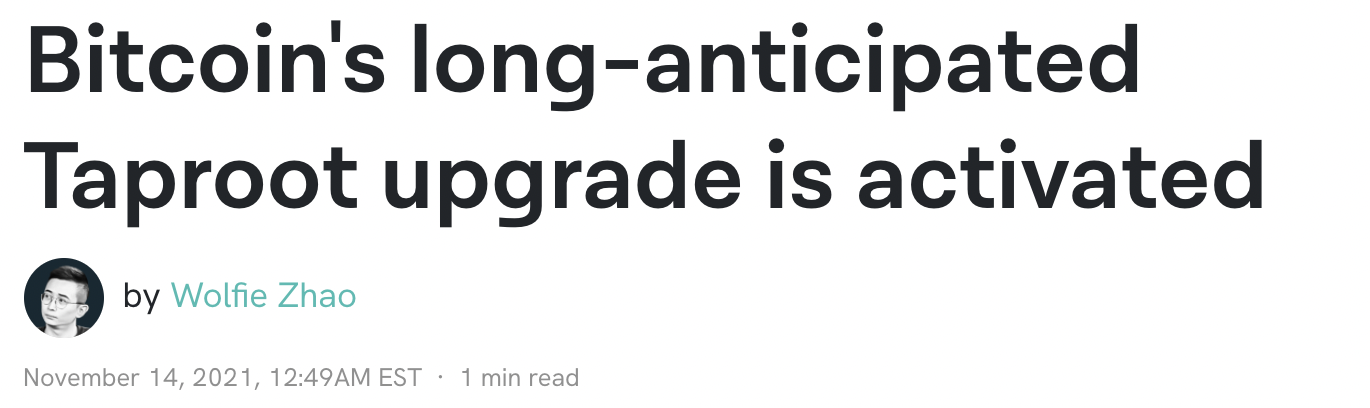 Script privacy
Currently:   Bitcoin scripts must be fully revealed in spending Tx


Can we keep the script secret?    

Answer:  Yes, easily!     when all goes well …
How?
How?
The main point